Who are we?
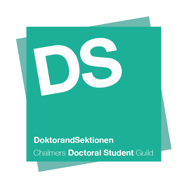 The DS Board
The Doctoral Student Guild (DS) is a Student Union (SU) body at Chalmers University of Technology (Chalmers).
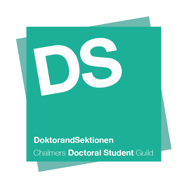 DS exists to evaluate and solve issues that are of joint interest to doctoral students.
2020-09-30
1
The DS Board
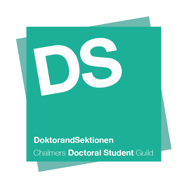 September 30th, 2020							Andri Spilker, DS Board
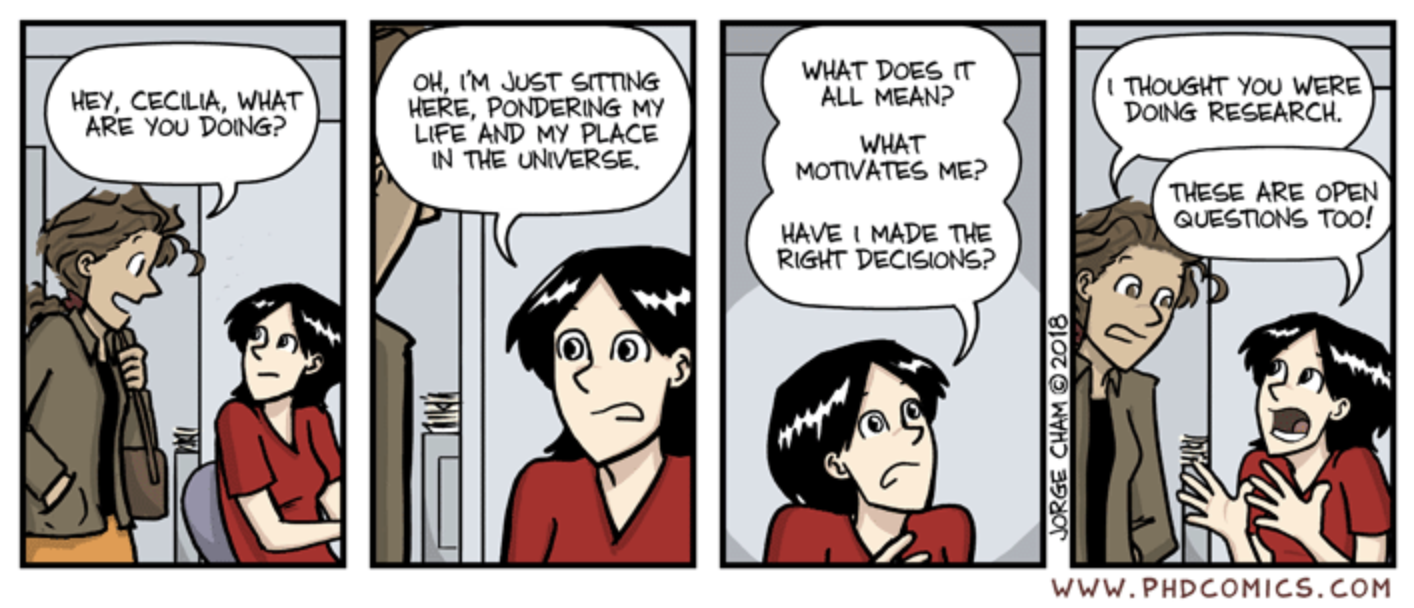 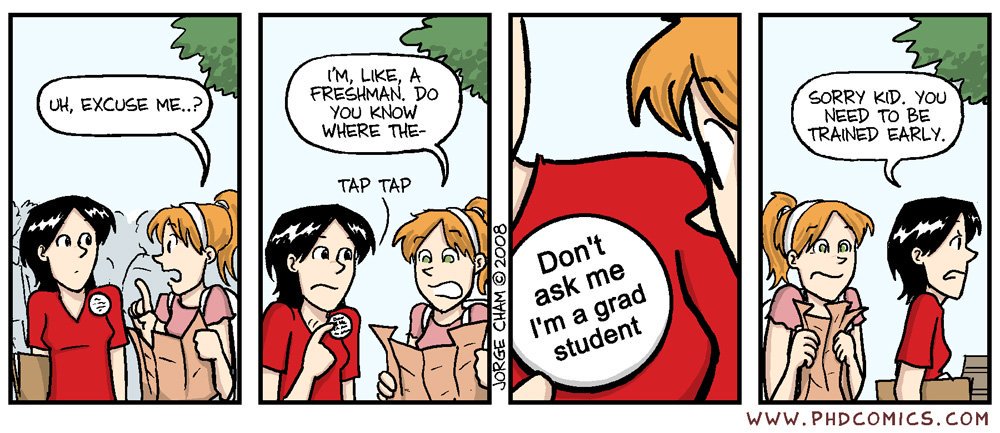 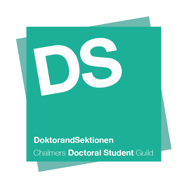 The DS Board
Doctoral education
Chalmers
Wage negotiation
Our goal improve terms for doctoral students by:
representing in boards and committees at Chalmers
identifying, preventing and eliminating structural problems;
becoming a hub for doctoral students.
DS Board
PhDs working condition
Develop-ment projects
Yearly activities
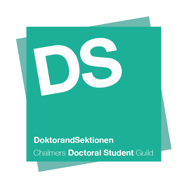 Student?
Employee?
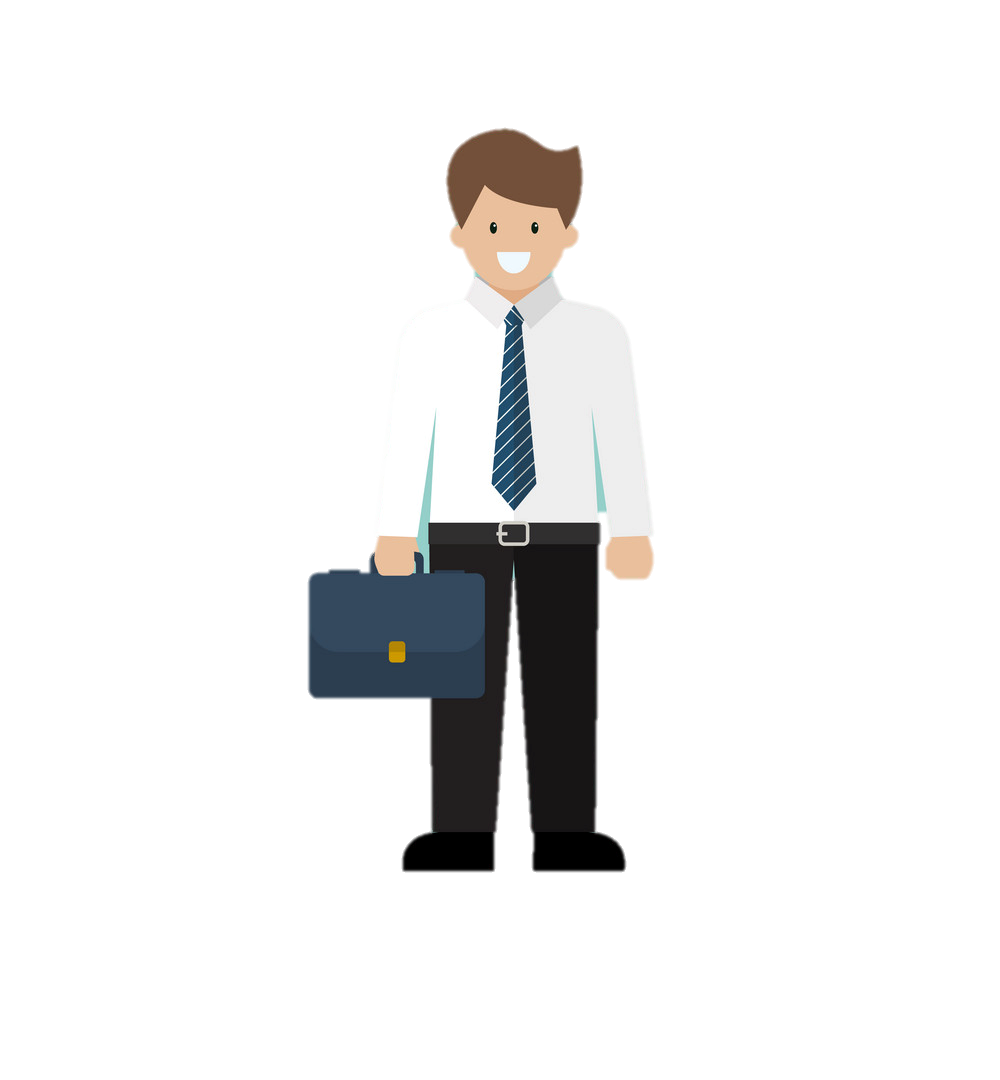 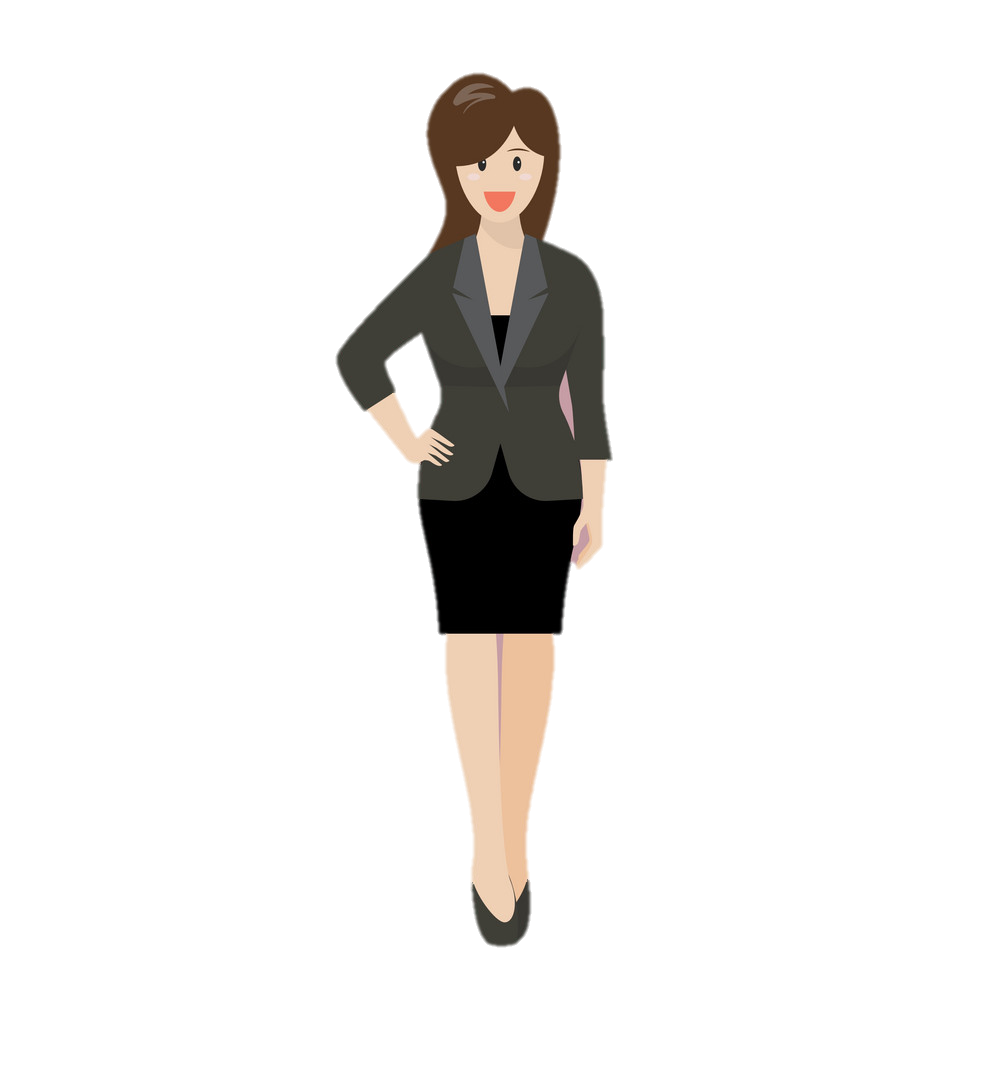 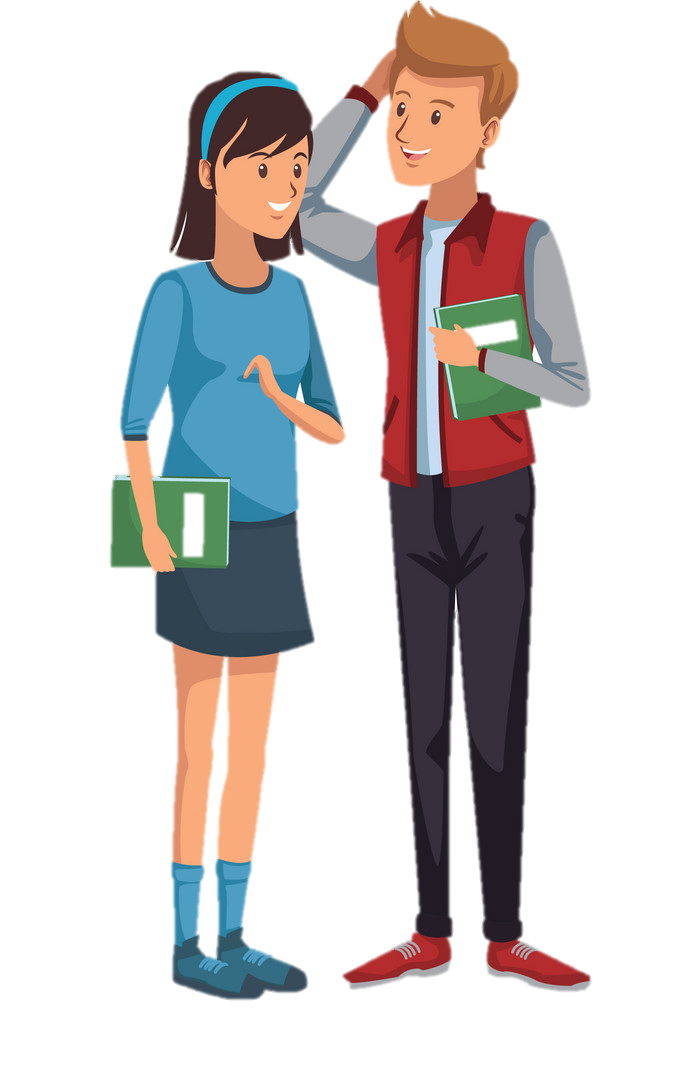 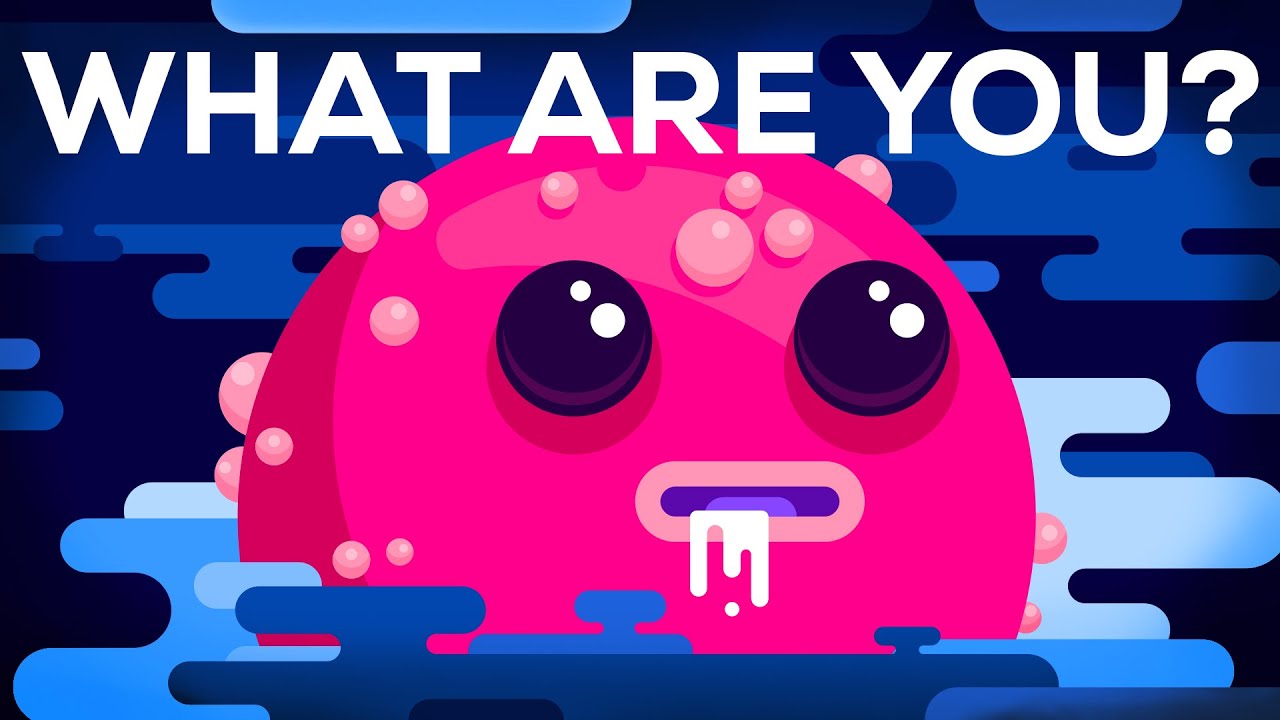 You are both
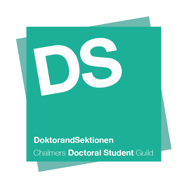 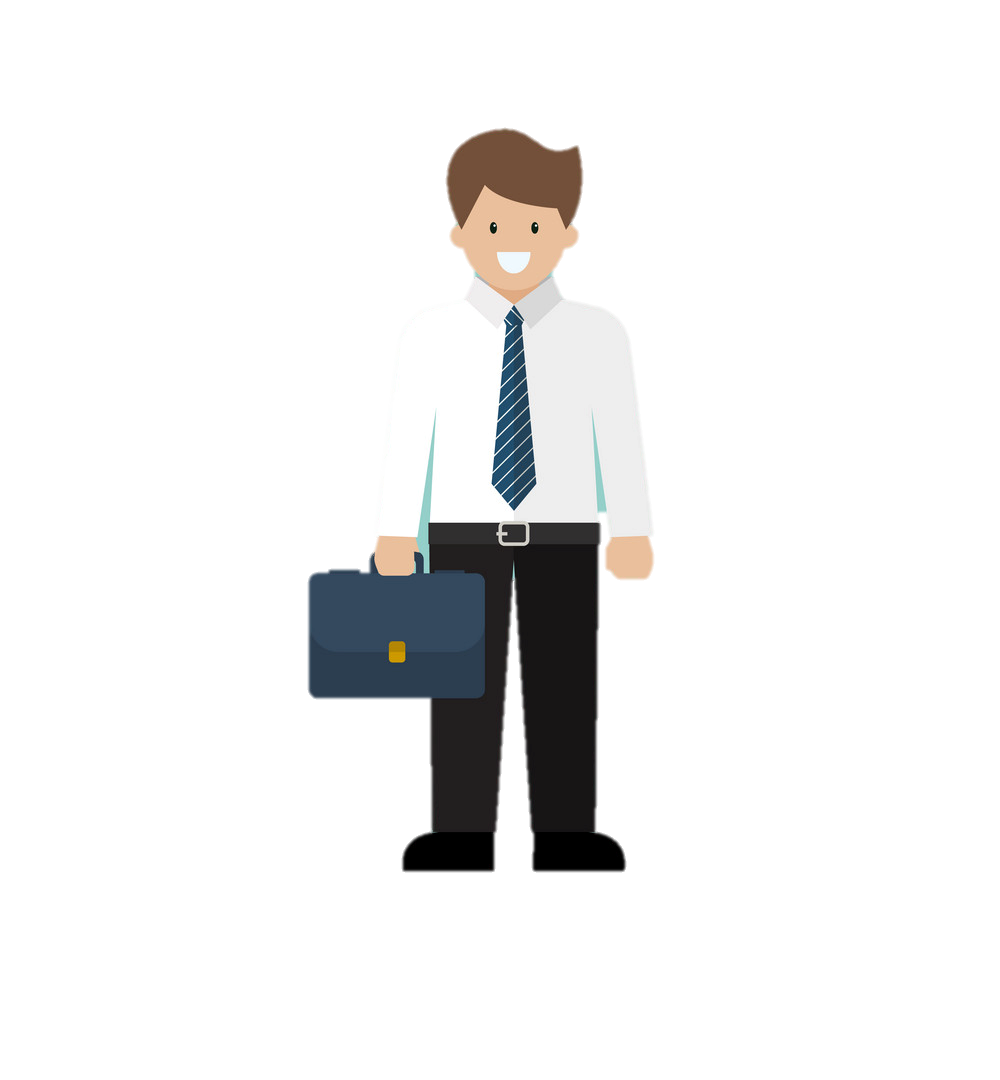 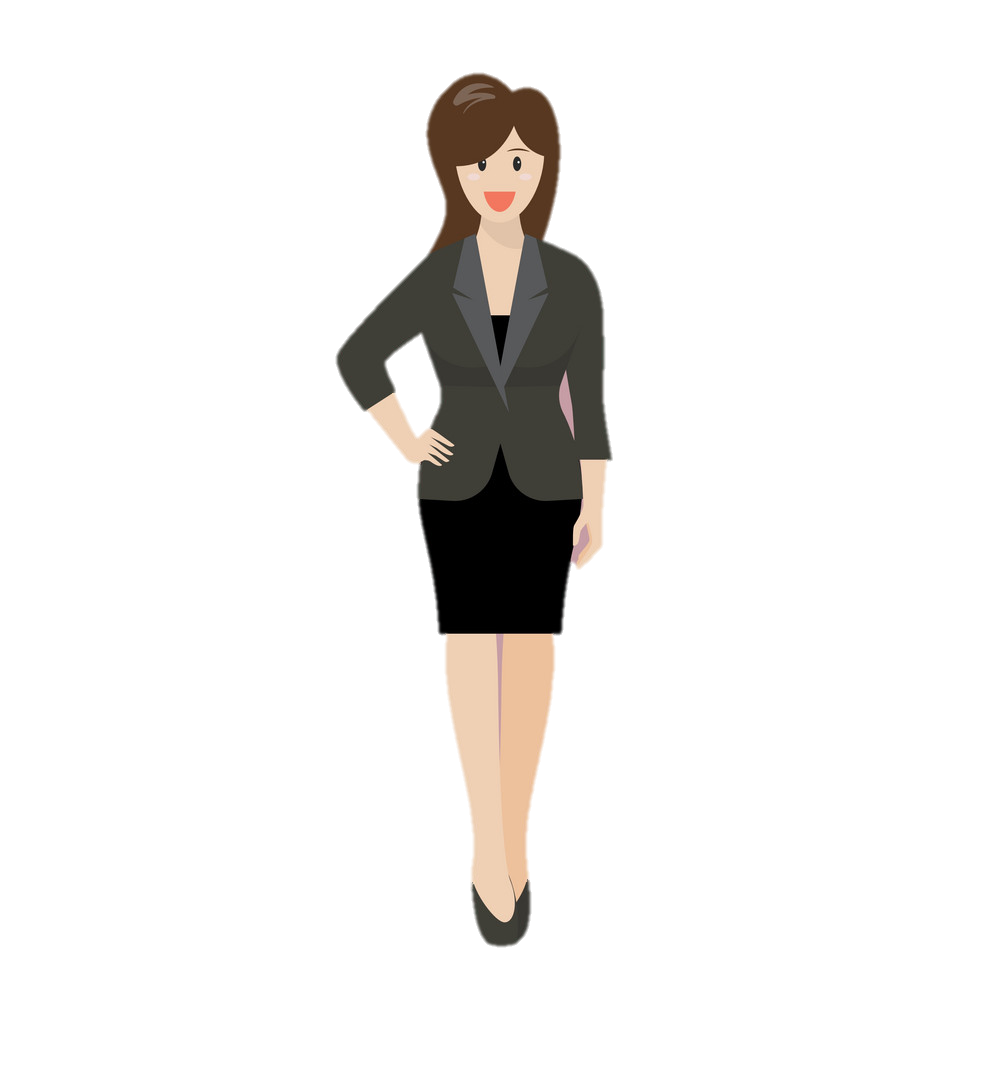 Student
Employee
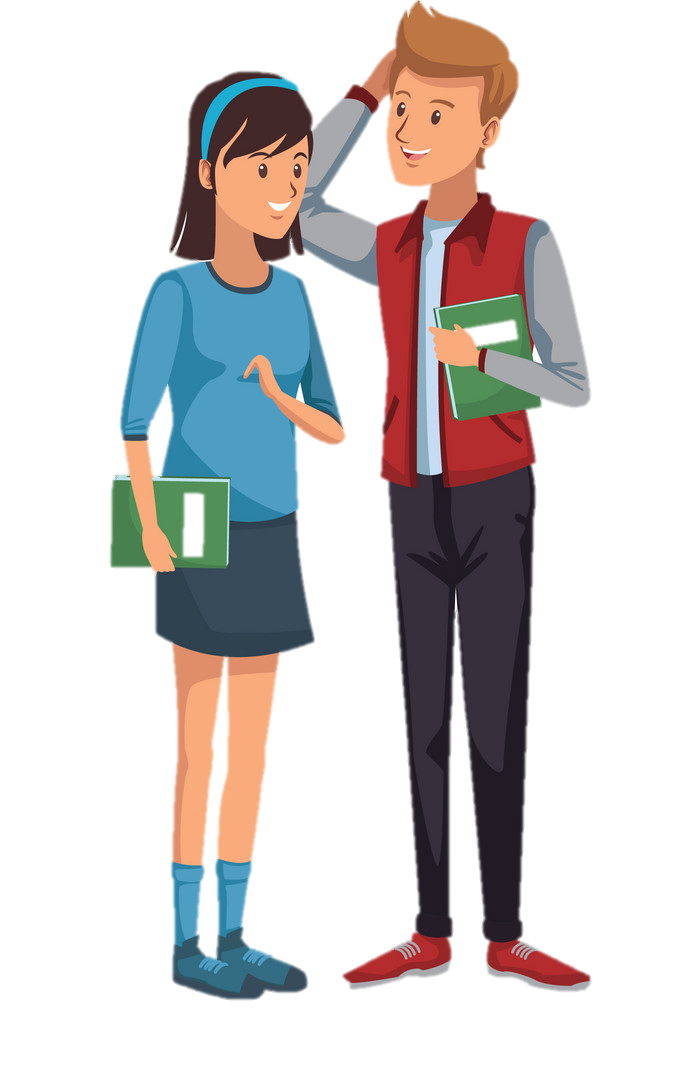 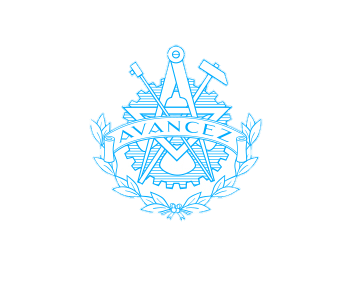 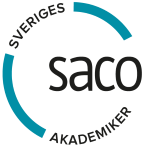 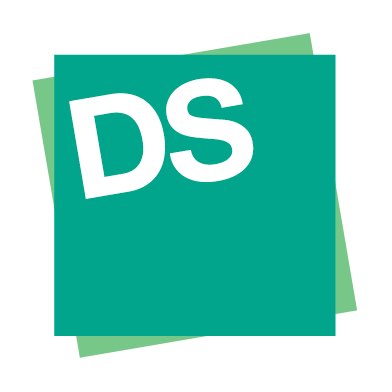 Chalmers Studentkår
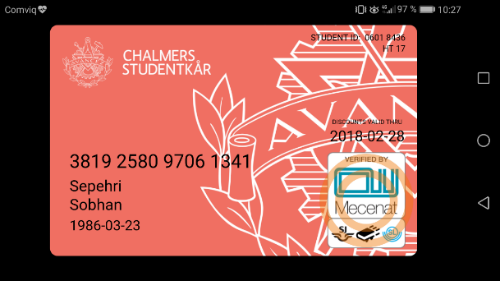 Appraisal Talks
Contract of employment
Collective labor agreement
Individual Study Plan (ISP)
Right to supervision
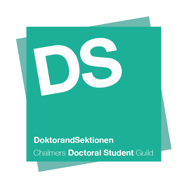 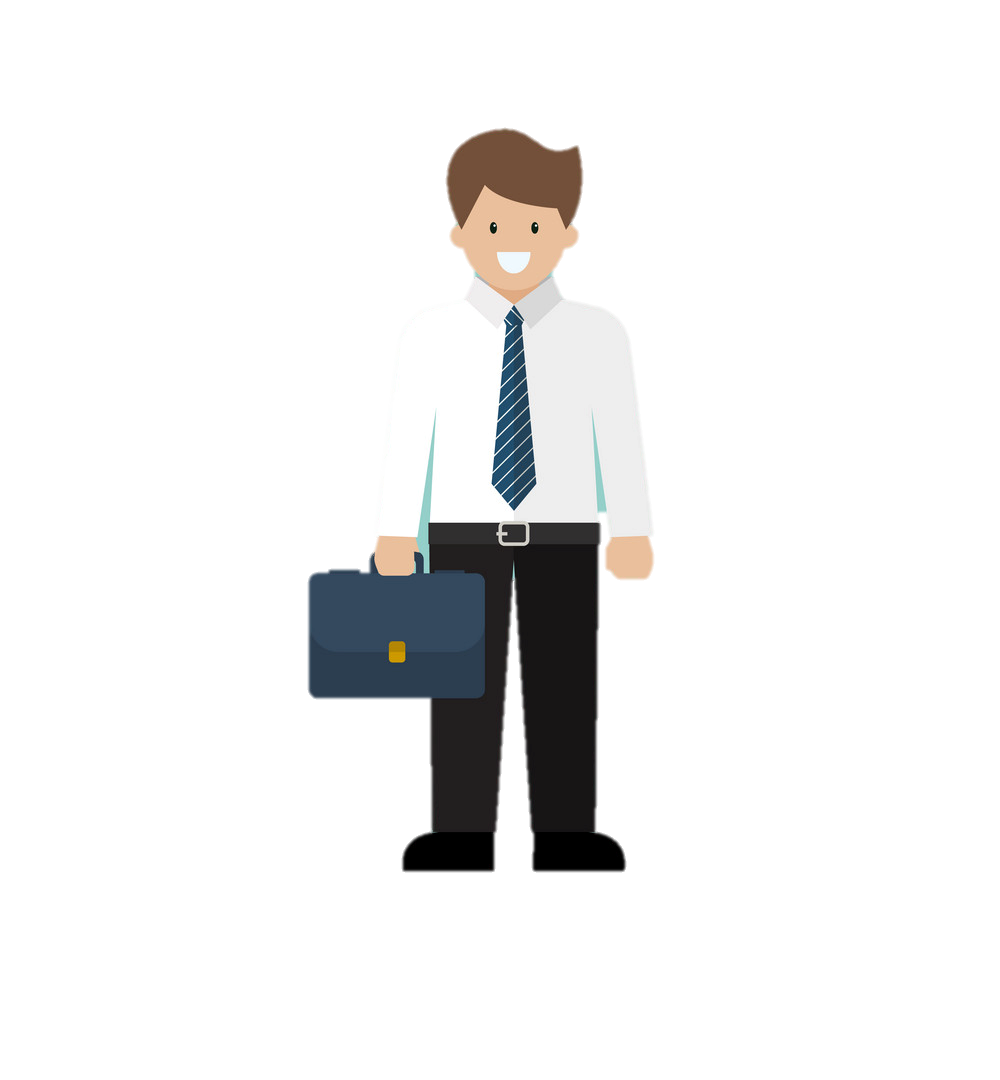 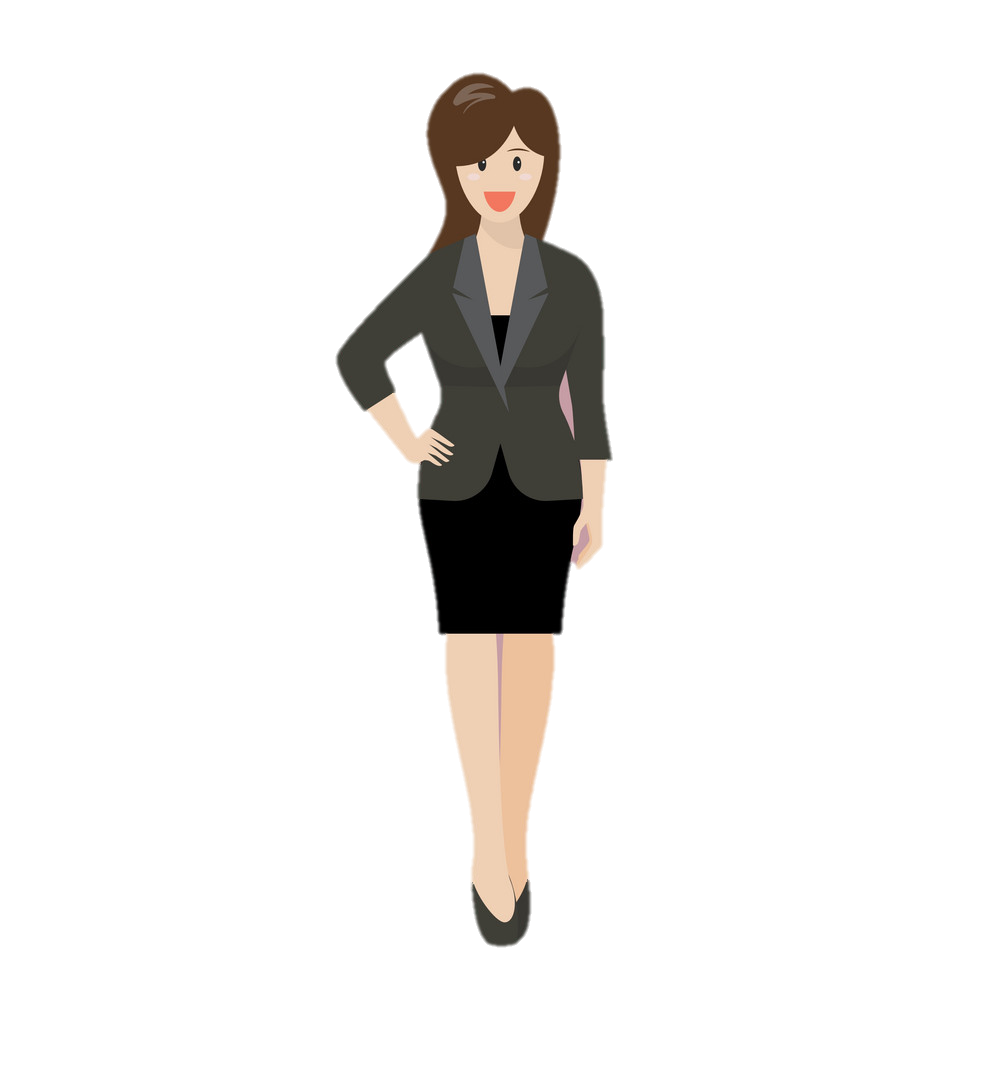 You as an employee
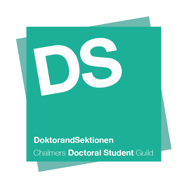 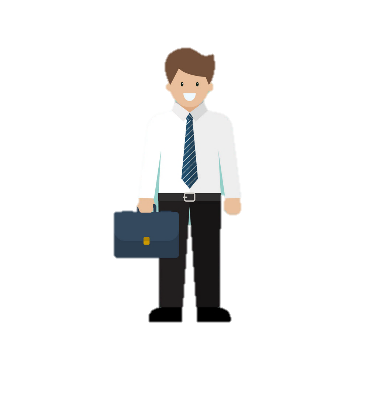 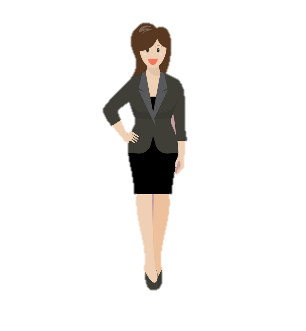 As an employee of Chalmers you are entitled to:
Before finishing employment
Become a member of A-Kassa and Trade Union to receive unemployment benefits
at least one year membership before becoming unemployed
Appraisal Talks
Contract of employment
Collective labor agreement
Read about the details in the collective labor agreement: https://www.dokt.chs.chalmers.se/media/Collective-agreement_Finalt-uppdaterat-kollektivavtal-130930.pdf
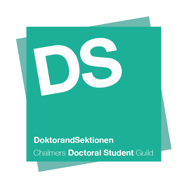 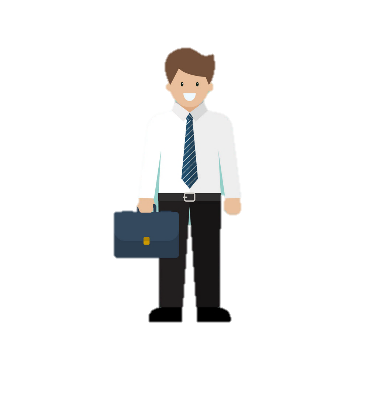 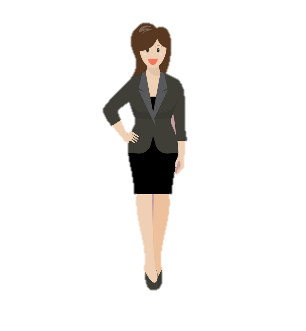 Parental leave
Vacation
Sick leave
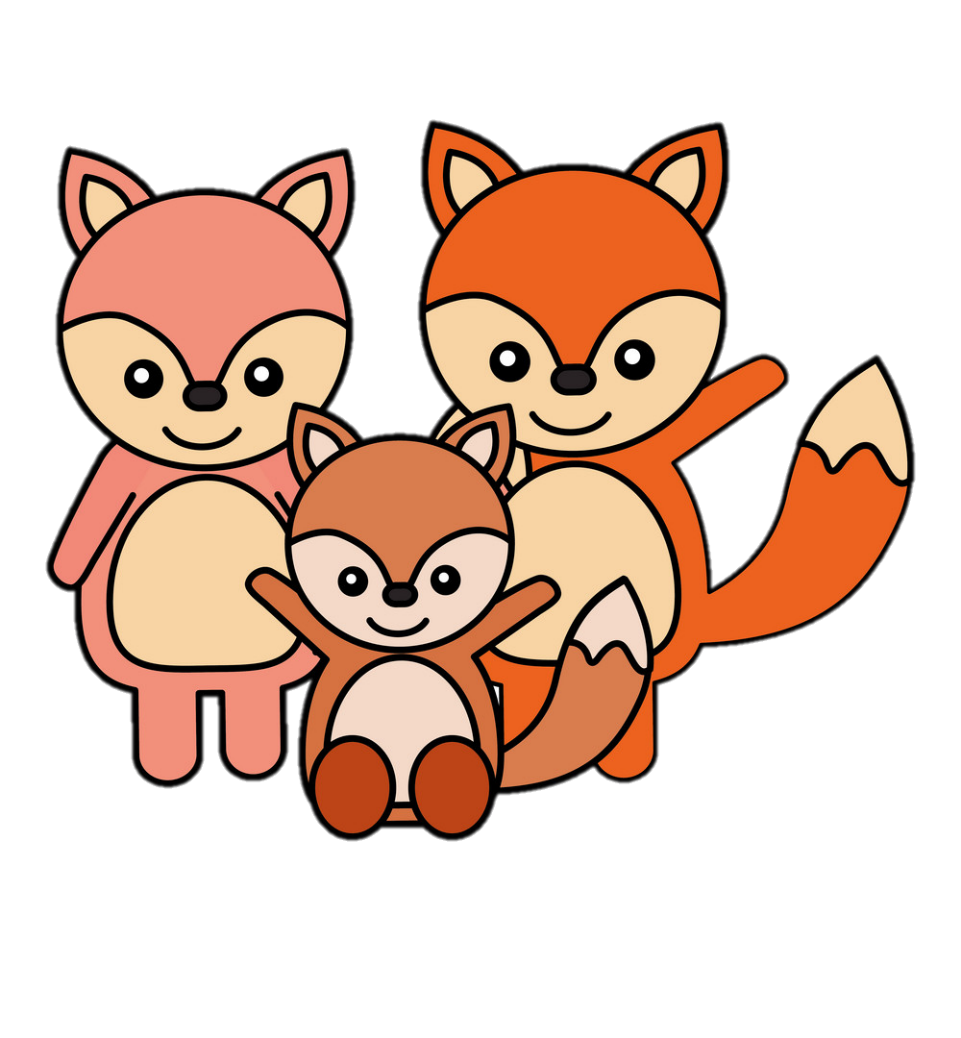 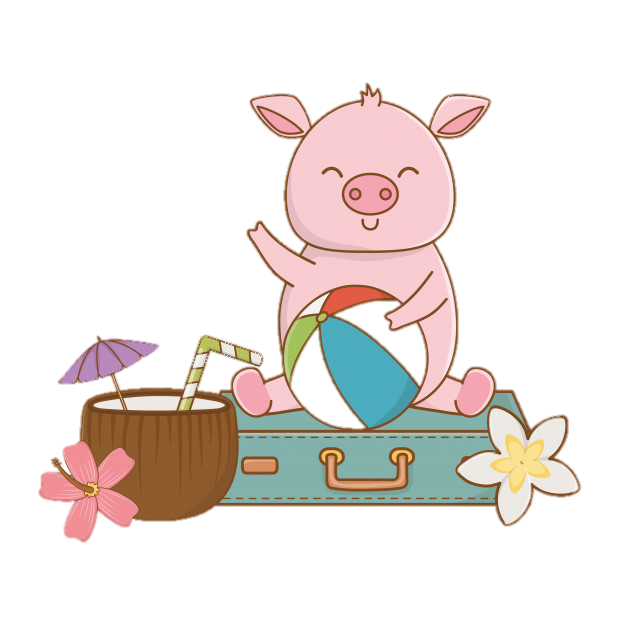 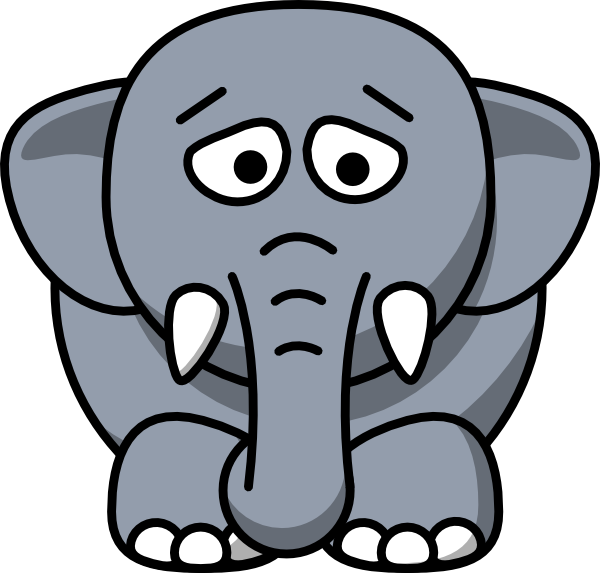 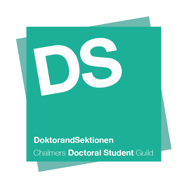 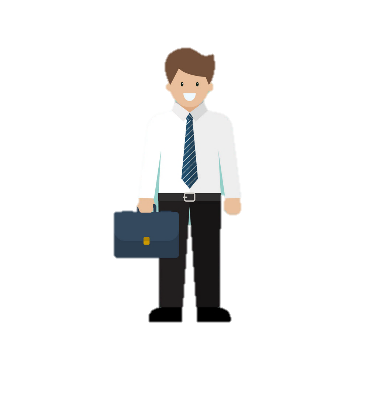 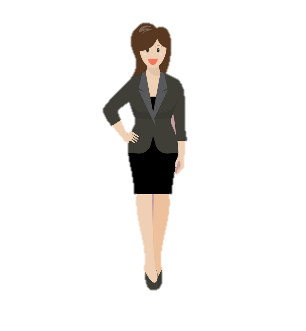 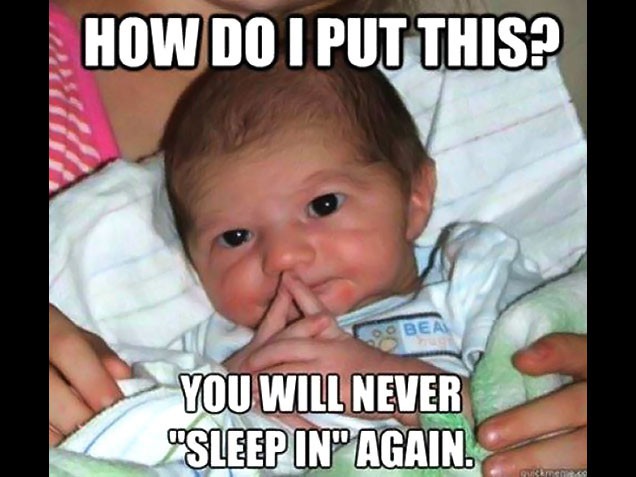 Parental leave
Inform 2 months prior to the expected date of leave
Entitlement to contractextension
Vabba = Caring for sick child
https://www.forsakringskassan.se/
[Speaker Notes: Apply for parental leave as far in advance as possible. 
You can be on parental leave full time until your child is 1.5 years old 
and part time (max. 25 %) until your child is 8 years old. 
Extension of employment by the corresponding length of time 
Inform your manager when you are at home looking after your child when he or she is ill (known as VAB – and the verb vabba – in Swedish). 
www.forsakringskassan.se]
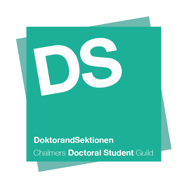 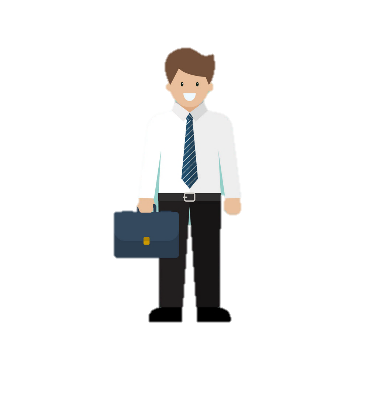 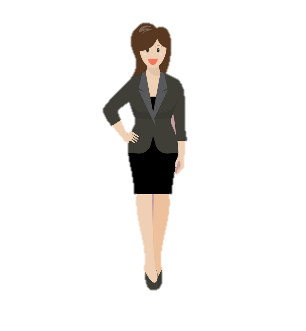 Sick leave
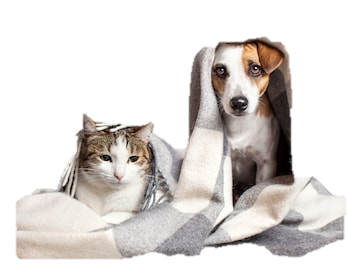 Day 1 report to manager - karensdag
>7 Days – doctors certificate to LRS
80% salary (Day 2-15)
more than 14 days - Collective agreement, intranet
https://intranet.chalmers.se/en/working-at-chalmers/working-environment-health/sick-leave/
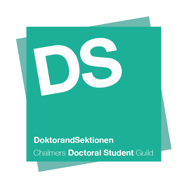 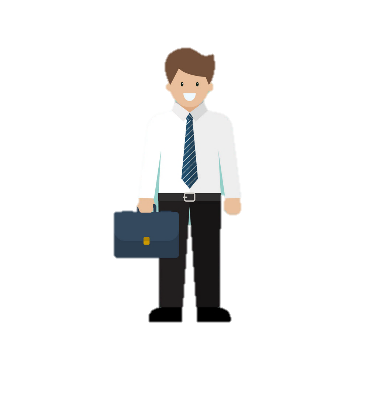 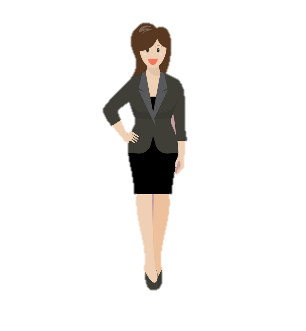 Vacation
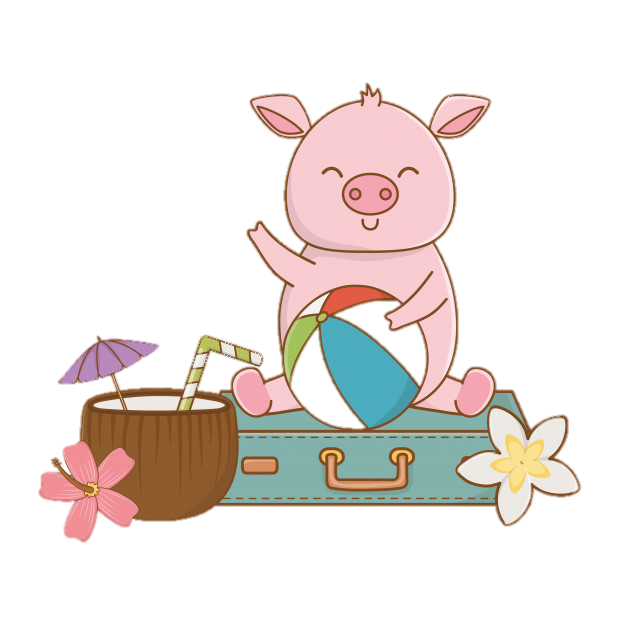 You have 28 days a year!
Take your vacation!!
It’s important to rest and restore
Don’t save your vacation to the end of your phd!
https://intranet.chalmers.se/en/working-at-chalmers/working-environment-health/sick-leave/
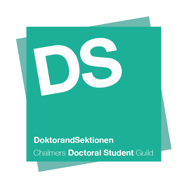 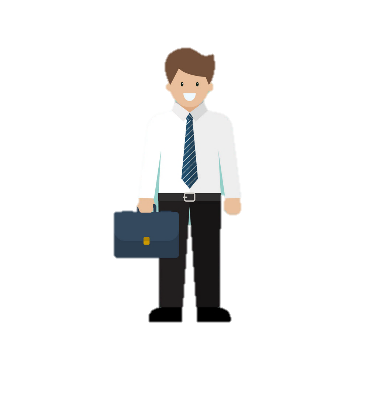 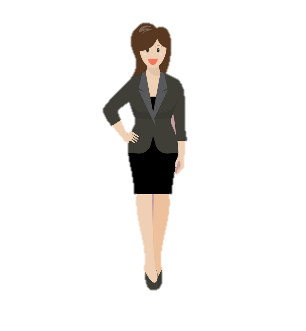 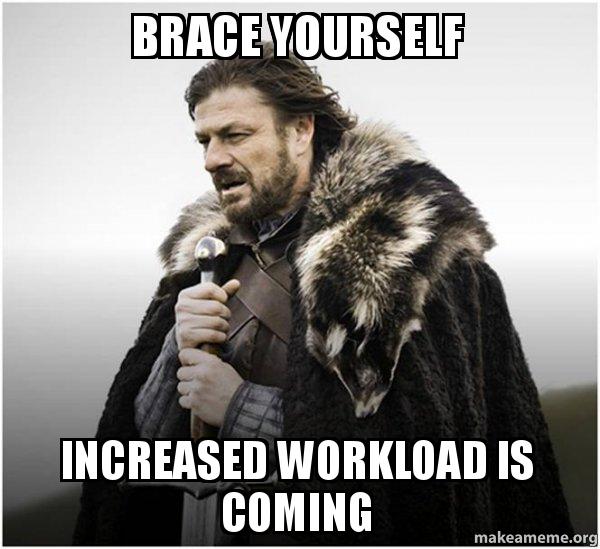 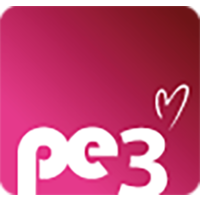 Stay healthy
Use Occupational Health Service: Pe3 
Use Doctor.se
You have one hour a week off work for wellness
Wellness services : 
Two small free gyms at Chalmers
Free yoga, jiujitsu
Wellness group
Alcohol abuse
Smoking Cessation Support
Use wellness subsidy, 2000krBenify @ Chalmers plus
Also 2000 kr for prescribed medicine
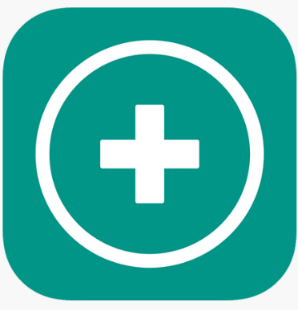 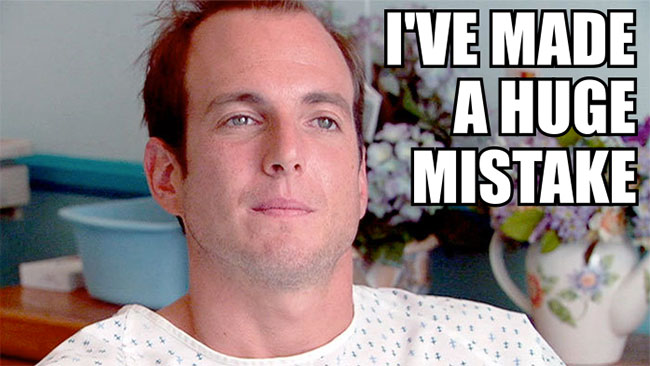 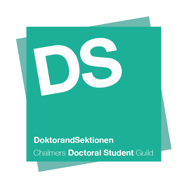 You as a student
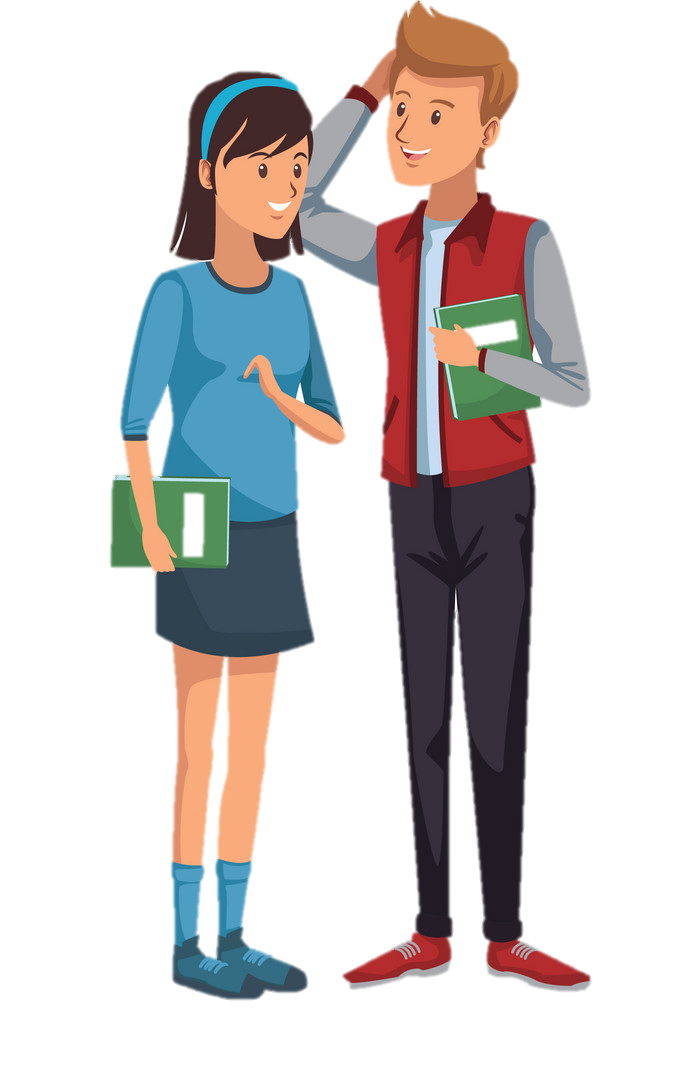 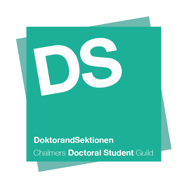 Supervisor
PhD defense
Licentiate degree
PhD student
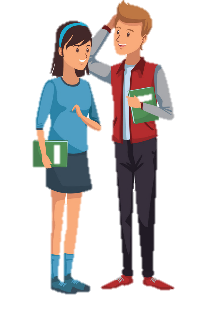 Examiner
Director of Studies
1st day
P – PlanU – UpdateS – Sign
Y – Yearly
Line manager
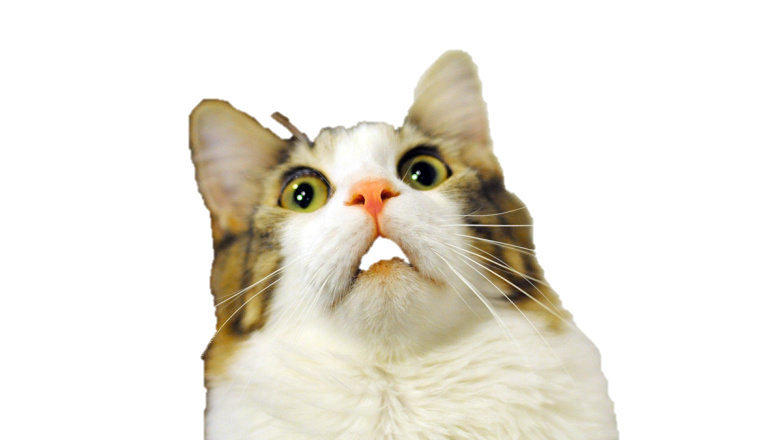 Individual study plan (ISP)
Read about the details in the rules of procedure: 
https://www.dokt.chs.chalmers.se/media/Rules-of-Procedure-Doctoral-Programmes-ENG-slutversion-2015-03-03-1.pdf
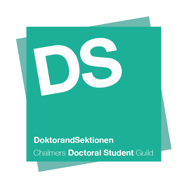 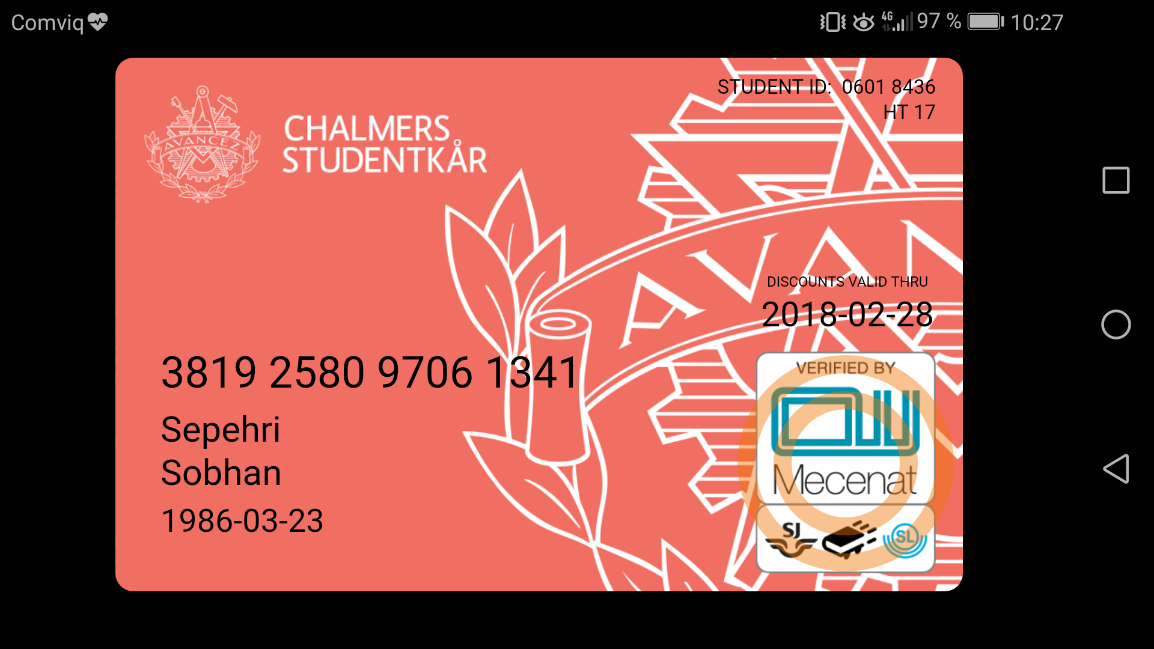 What do you need to do? And Where can you seek help?
(DS)
(Be informed and seek support in time) 

Member of student union
Member of the trade union 
Local PhD councils	
DoktrandSektion (DS)
Unions
DOMB (Doktrandsombudsman)
1901-01-01
www.dokt.chs.chalmers.se
Enjoy student life!
”All members should thrive and develop during their time at Chalmers”
Contact us if you have any questions!
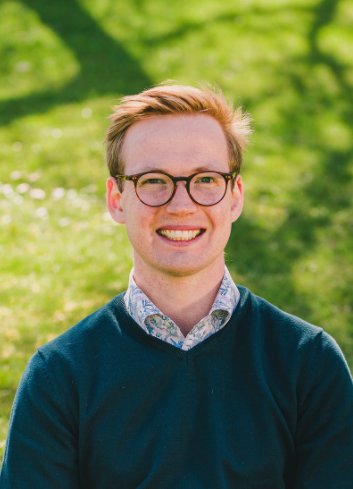 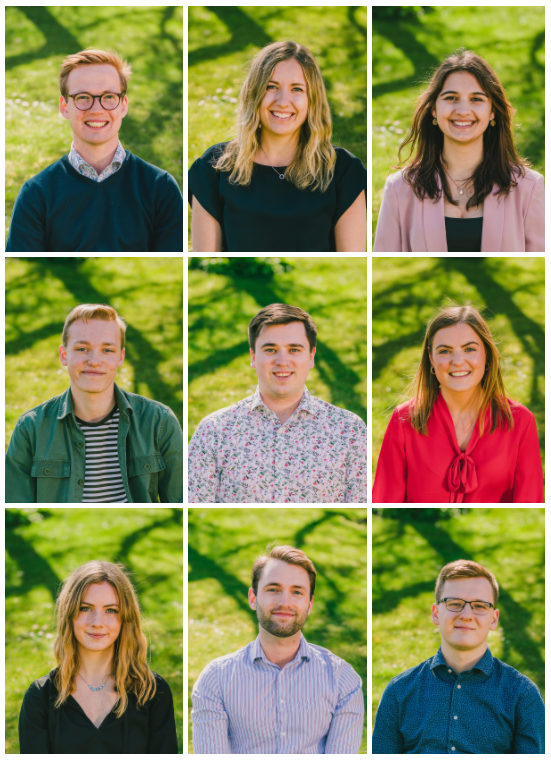 David Welander
President 2020/2021

ko@chalmersstudentkar.se
https://chalmersstudentkar.se/
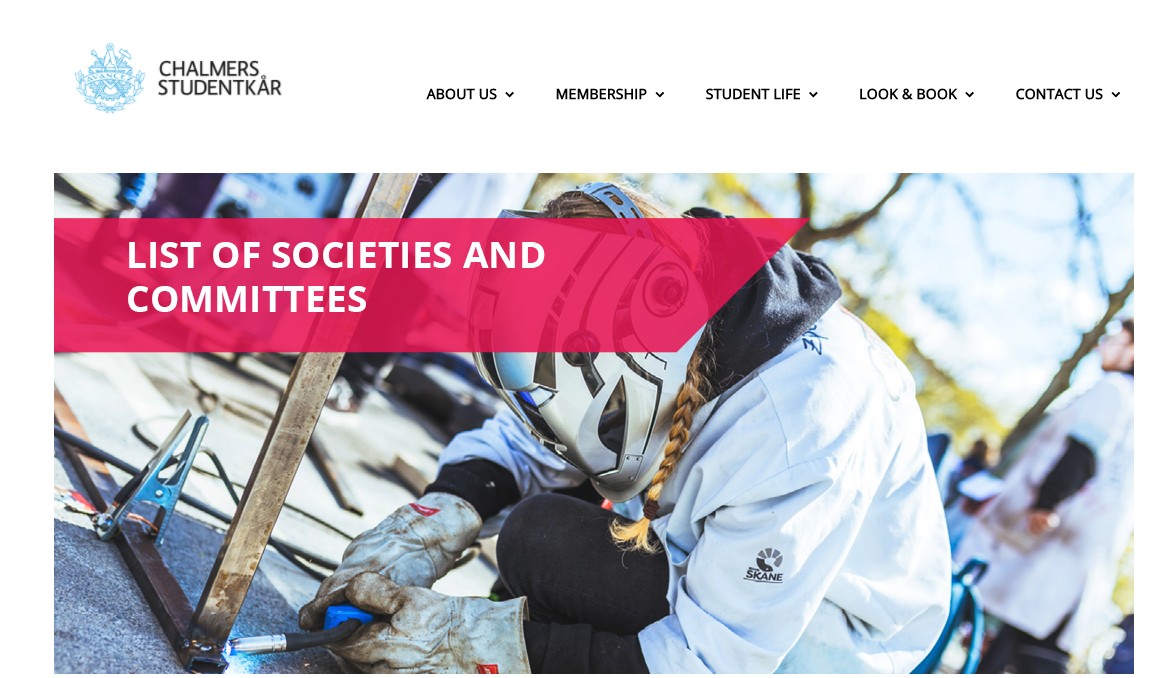 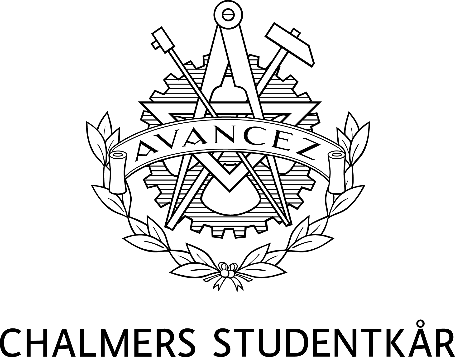 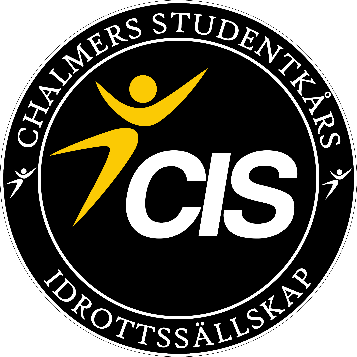 Chalmers Student Union Sport Association
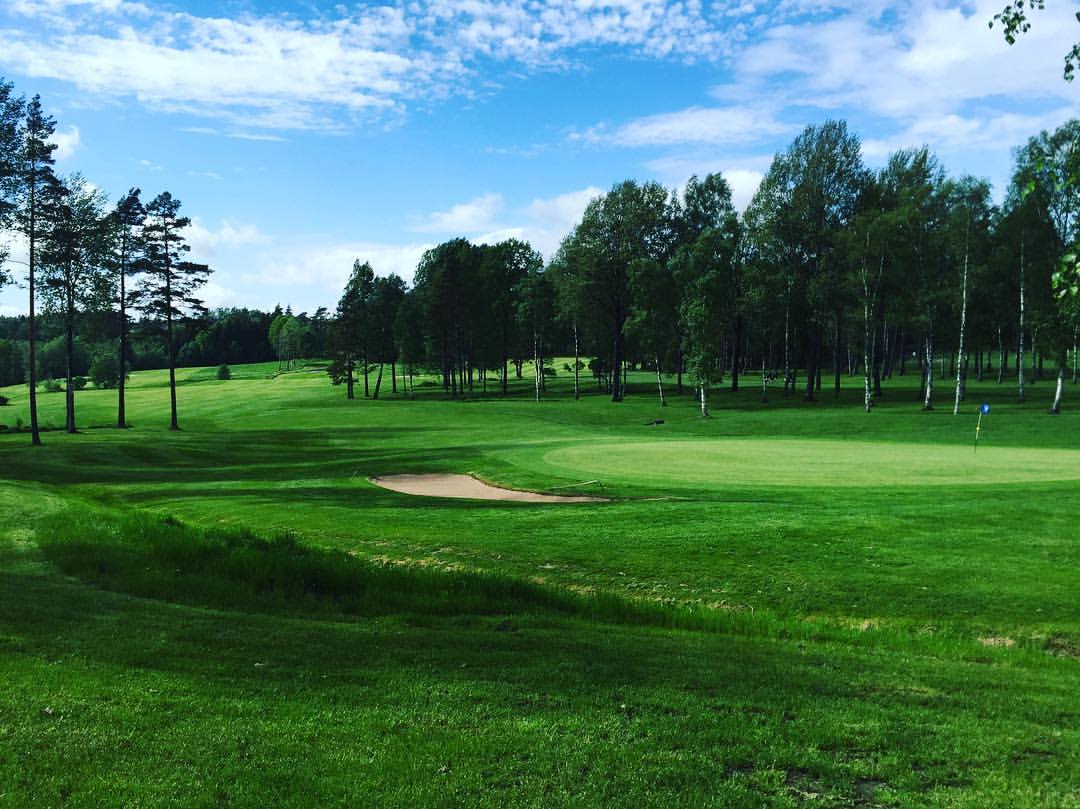 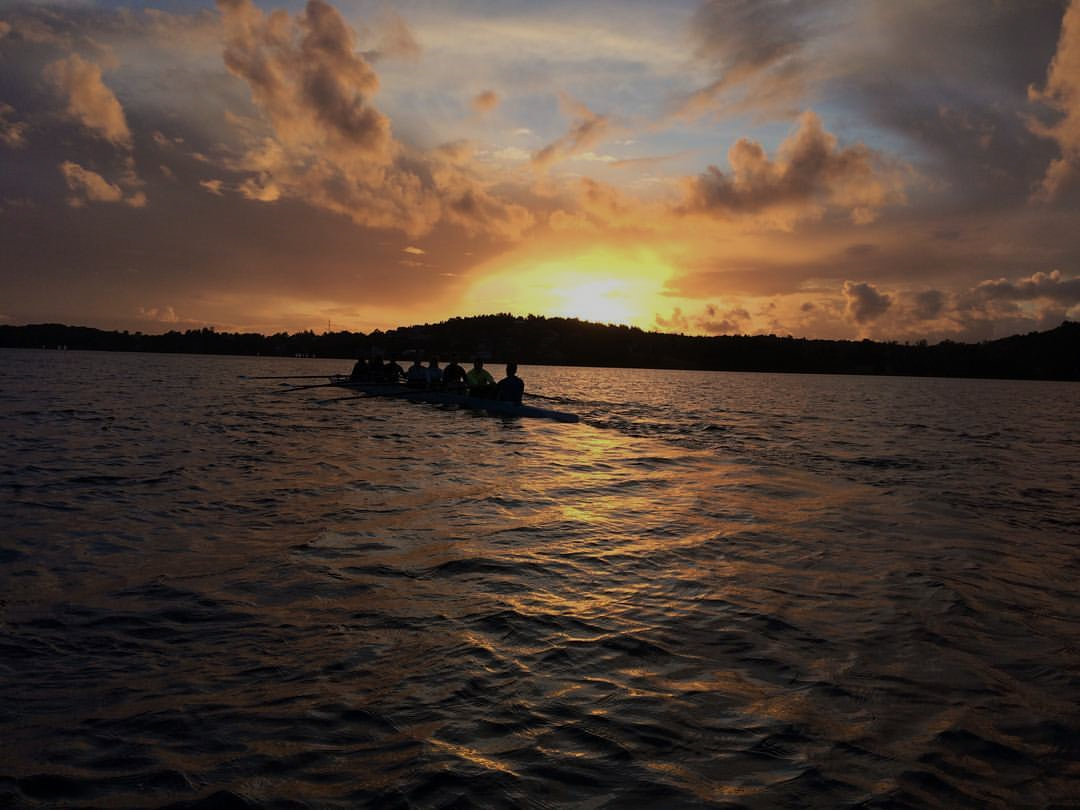 Swimming
Biking
Golf
Rowing
Padel
Volleyball
Ultimate Frisbee
Soccer
Badminton
150 SEK/year
Practice
-
Meet
-
Recharge
(additional fee for certain sports)
Membership
cis-chalmers.se
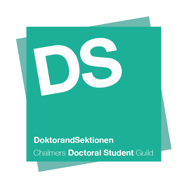 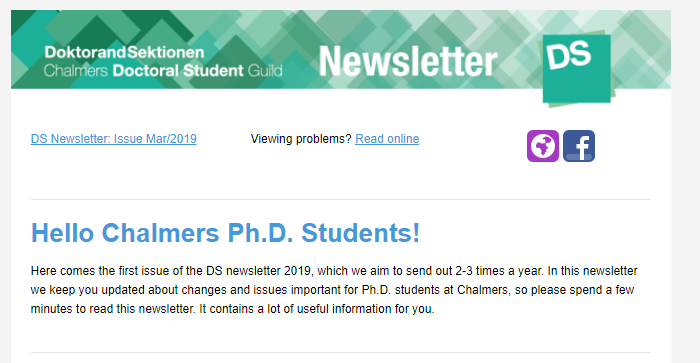 Activities by the DS Board
Supervisor of the year (soon!)
Newsletter (quarterly)
Election Committee
Introduction Day
CHARM Alumni Event
Social Activities
Also,
Representation of PhD students at CHARM
Wage negotiations….
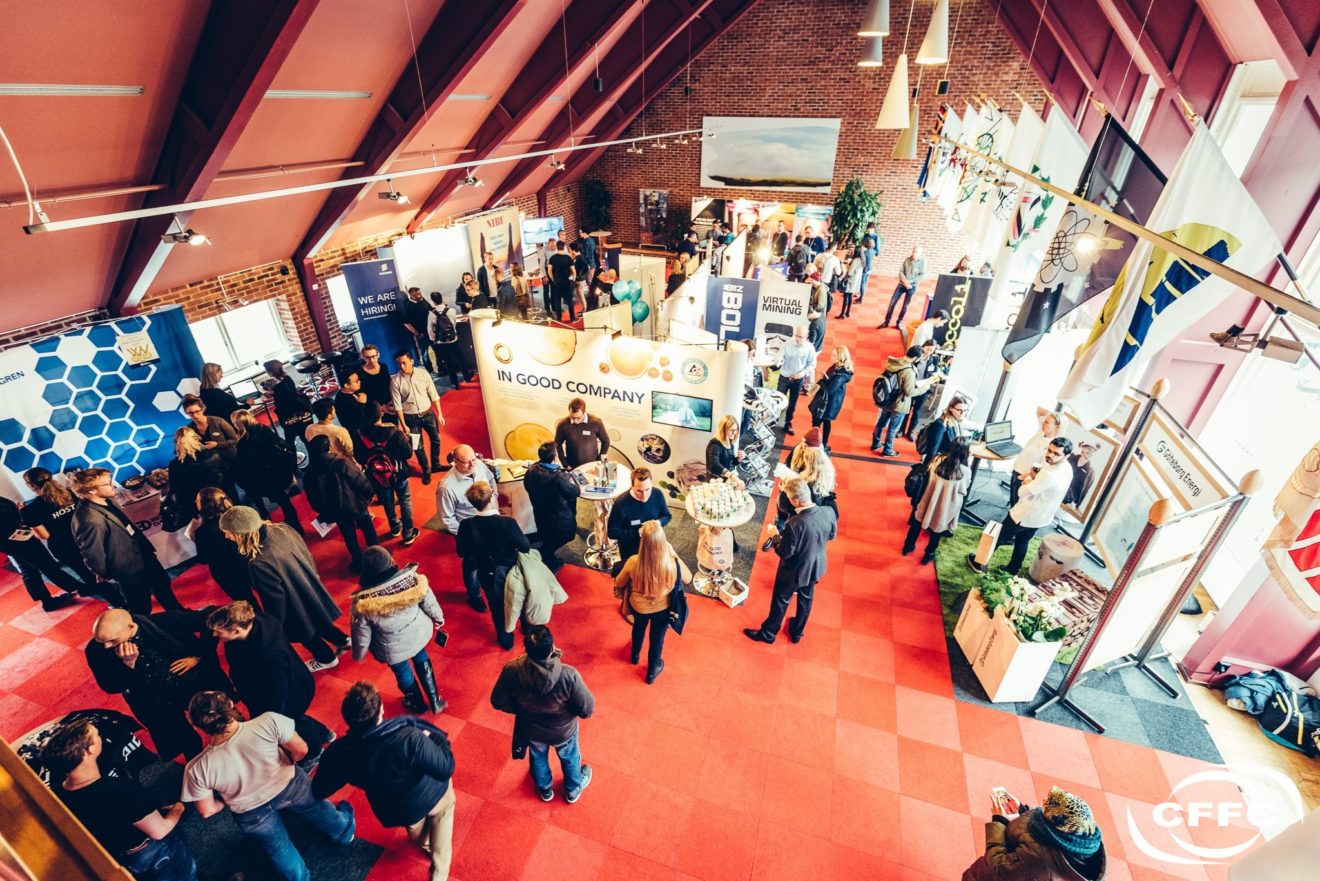 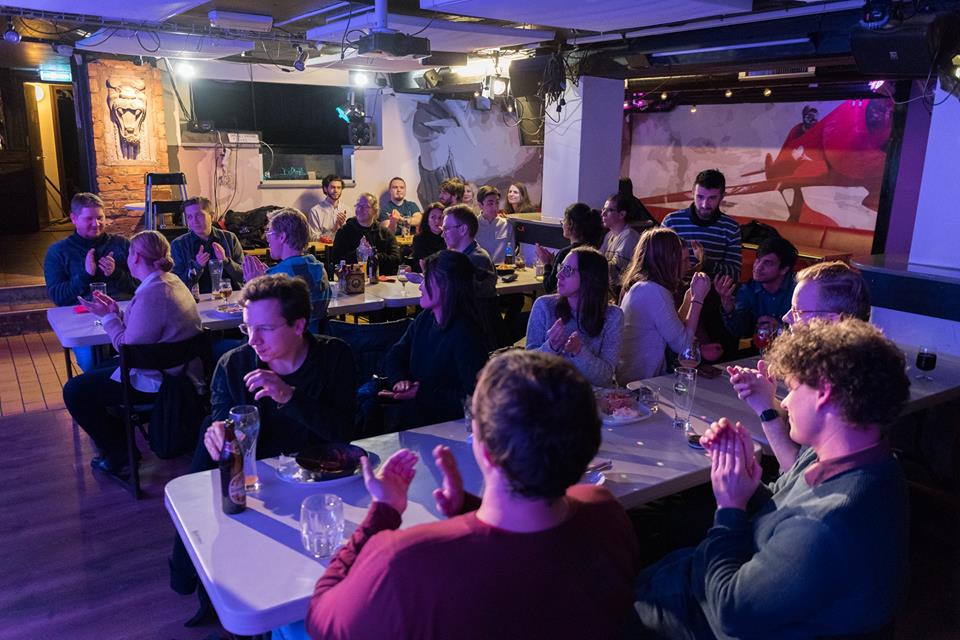 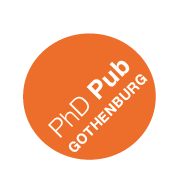 [Speaker Notes: Do you want to know what happens inside your computer??]
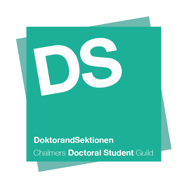 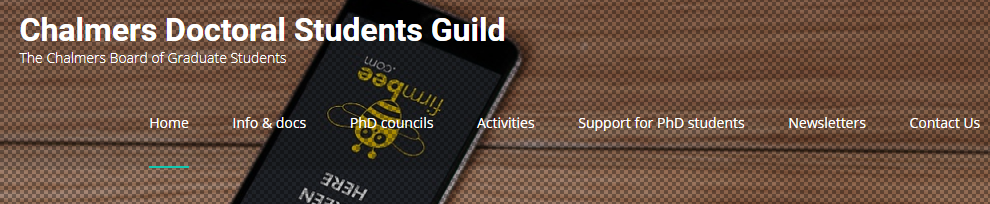 URL of the website – bookmark it NOW!
https://www.dokt.chs.chalmers.se/
[Speaker Notes: Okay now lets take out the phone]
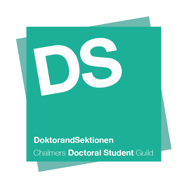 Useful links
Handbook for doctoral studies
https://student.portal.chalmers.se/doctoralportal/handbook/Pages/default.aspx
DS homepage
www.dokt.chs.chalmers.se
Rules of Procedure: https://www.dokt.chs.chalmers.se/documents/2020/08/rules-of-procedure-doctoral-programmes-eng-new-22-06-2020.pdf/
Collective agreement: https://www.dokt.chs.chalmers.se/media/Collective-agreement_Finalt-uppdaterat-kollektivavtal-130930.pdf
Intranet: 
https://intranet.chalmers.se/
Harrassment
http://www.chalmers.se/insidan/EN/employment/harassment
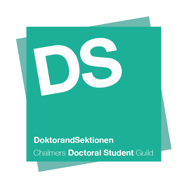 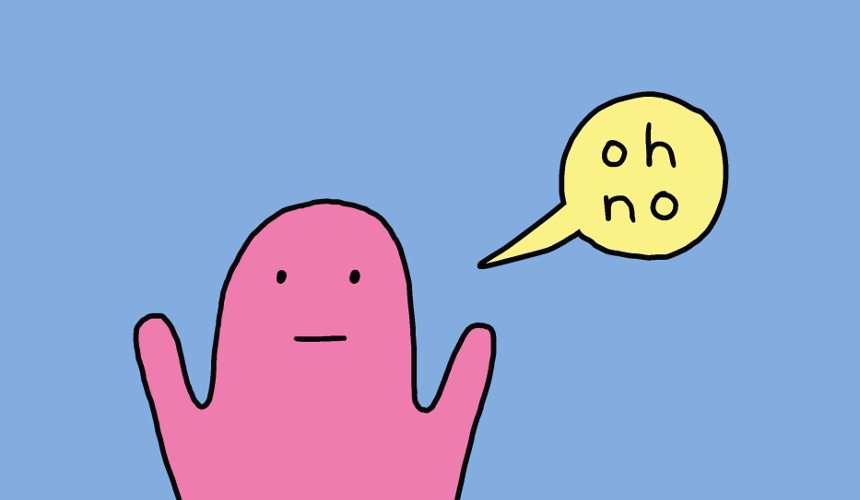 What if something goes wrong?
And you need help in:  
identifying issues, 
discussing potential solutions 
support in meetings with the supervisor or department.
Solutions:
Talk to your manager 
Arbetsmiljöet – Working Environment group arbetsmiljo.stodet@chalmers.se
DOMB (doktorandsombudsman)
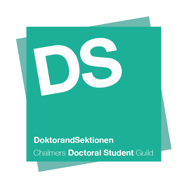 Moyra McDill B.Eng.,  M.Eng., PhD,  P.Eng., FCAE
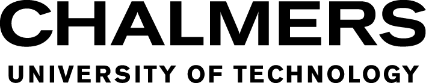 Working in industry – numerical analysis  
Carleton University, Ottawa, Canada (now Prof. Em.)

Teaching, research and administration
First woman with Ph.D. in Mechanical Engineering  
First  woman promoted to Full Professor in Engineering
Dean’s Advisor for Women in Engineering
Assoc. Chair for Undergraduate Studies (student advocacy)
Faculty Committee on Admissions and Studies (appeals)
University Academic Integrity Committee (faculty)
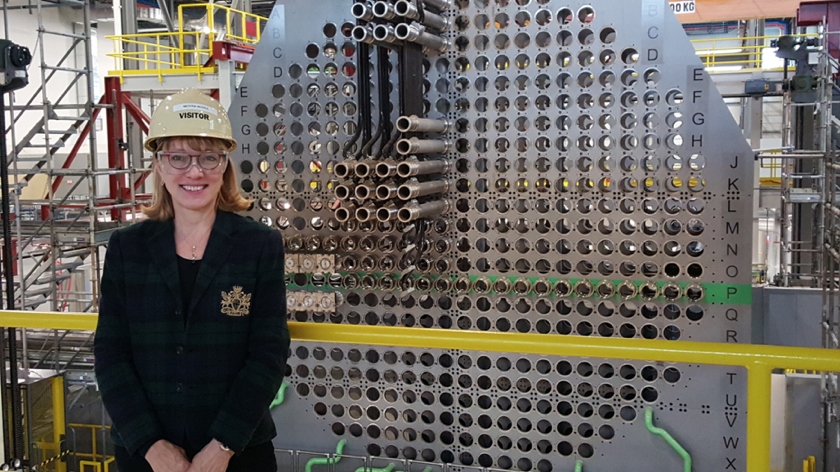 M. McDill  DOMB September 18th, 2019
[Speaker Notes: I’d like to begin by introducing myself because  in some departments there has been considerable surprise about both my background and my employment status. First I am an experienced academic  with the usual number of letters after my name and a few more besides with a background in advocacy and appeals at the student level and ethics at the faculty level  and value-added experience as an independent commissioner on a regulatory judicial tribunal (I am the vertically challenged commissioner brown pants day)  as well as work and research experience in Sweden…. and  second  I am not an employee of Chalmers.  In fact I am proud to be employed by the student union and contracted by DS. Carl is my boss. I can tell you that being employed by a group of bright,  interesting, dynamic 30-somethings is pretty cool.   I realize that when I show up in your departments that  it is not good news and I appreciate that  BUT my being contracted by DS makes me relevant not  as some of your colleagues seem to feel and occasionally express, irrelevant. 

 Licensing of all nuclear-related activities
Health, safety, security  and the environment
Beng  8  Meng 7  PhD 7 Peng 7 FCAE  14  -   Alfapet Score of  43
Last point: As you  read in my report 
My Communications with doctoral students and all case files are confidential 
I can advise, suggest or encourage but in any situation actions are student led.  
I  am Neutral with respect to the rules but act solely in the interests of the student.  
I Support or represents doctoral students in difficult conversations and situations.   
I can mediates, intervene or act on behalf of a student when requested to do so by the student.]
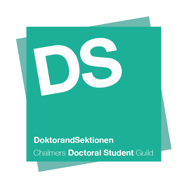 M. McDill  DOMB Febraury 8, 2019
27
[Speaker Notes: I will come back to Supervision-related and workplace related and non-standard end

ROP (needs work) …. Anders asked me where I saw concerns with the ROP. 15 pages, pretty much every page has been marked up. It is nearly impossible of course to consider every possible thing to consider but let me point out a  couple right now:]
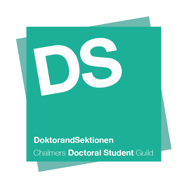 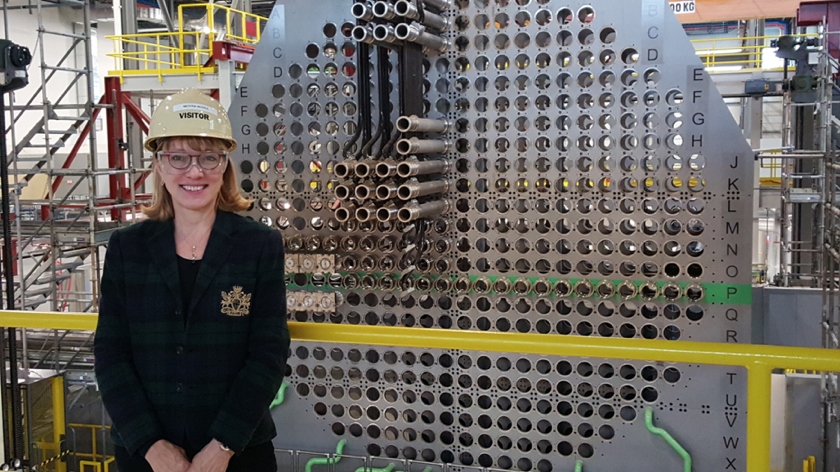 Moyra McDill
Email :domb@dokt.chs.chalmers.se
Drop-in :Wednesdays 12:00 - 13:00 
	student union building     	(Kårhuset)  @ Emilia 
Call :  +46 707 839825 
	Tu, Wed, Thur.  12 – 13
Messages can be left 
Zoom, Teams,  Skype and similar meetings are available on request.
DOMB Contact
www.dokt.chs.chalmers.se
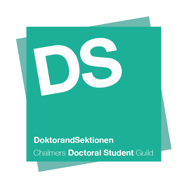 Hope you found something useful!
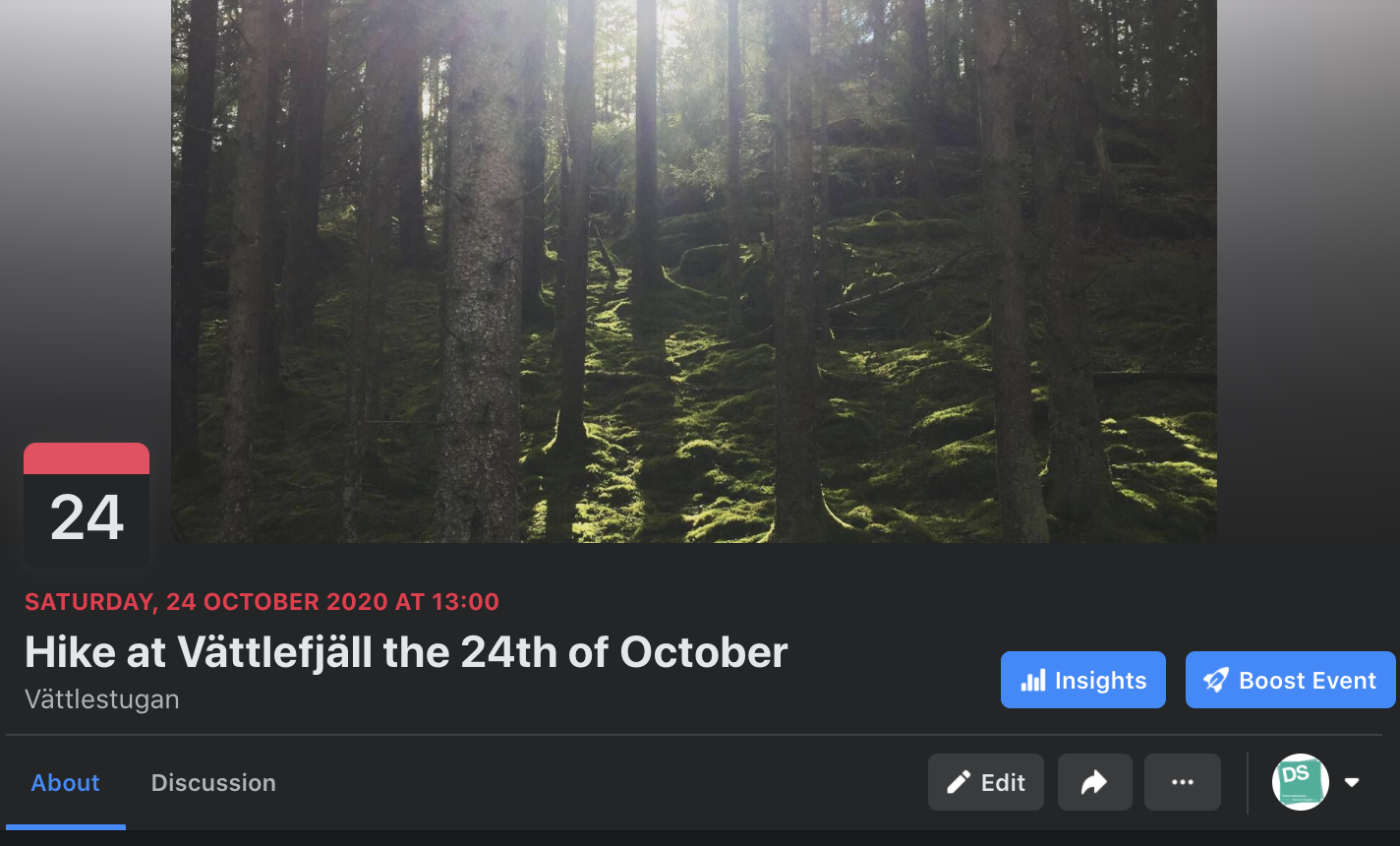 Next DS social event coming up is a hike!
 Would be fun to see some of you there!